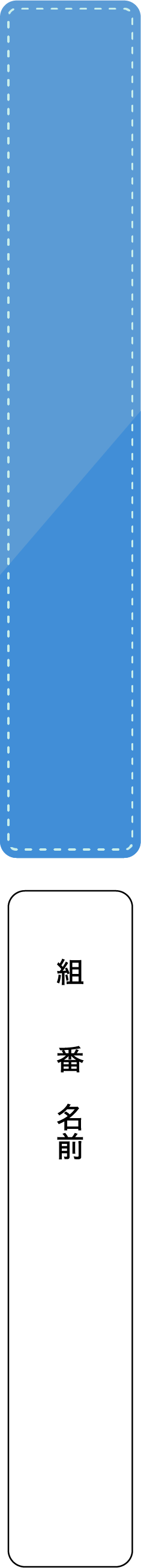 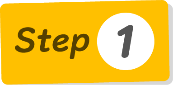 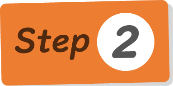 １年　私のタンポポ研究
問い　都市部において、外来のセイヨウタンポポが減って、雑種タンポポが増えたのはなぜか。
次の2つの問いに答えよう。
・　「都市部において、」という謎を解明するために筆者が行った実験の内容をまとめよう。
①筆者が実験２を行ったのはなぜか？
　

②「結論」で、語尾が「～といえそう」なっているのはなぜか？
結論　セイヨウタンポポと雑種タンポポの性質の違いによって、都市部ではセイヨウタンポポよりも雑種タンポポのほうが生き残りやすいといえそう。
実験２
実験１
結果
結果
目的
目的
仮説
種子の発芽のタイミングと芽生えの生き残りやすさに着目